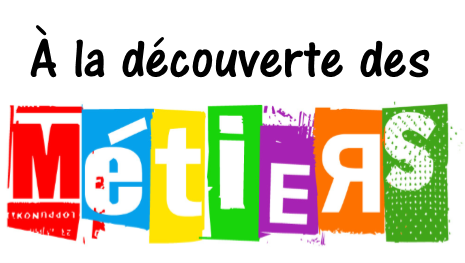 Je visualise des vidéos de métiers, d’expérience de parcours personnels, des témoignages mise à disposition sur ces ressources, pour élargir mes connaissances, découvrir le monde du travail et découvrir des métiers.
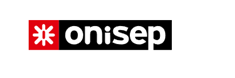 Ressource 2: onisep.fr
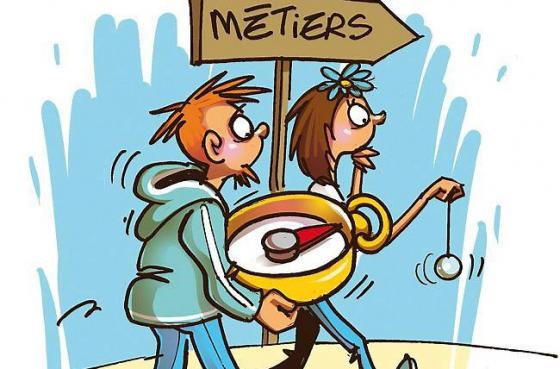 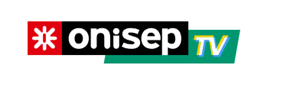 Ressource 3: oniseptv.onisep.fr
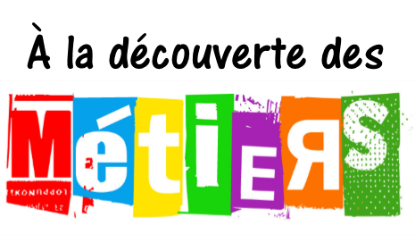 Calendrier 2024/2025
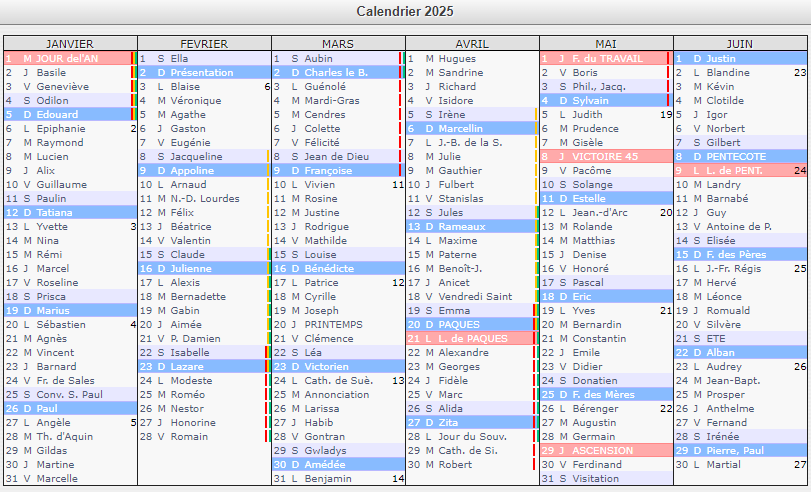 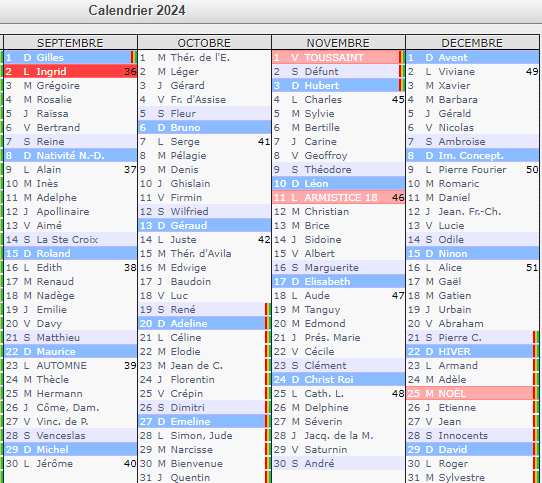 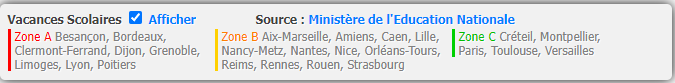 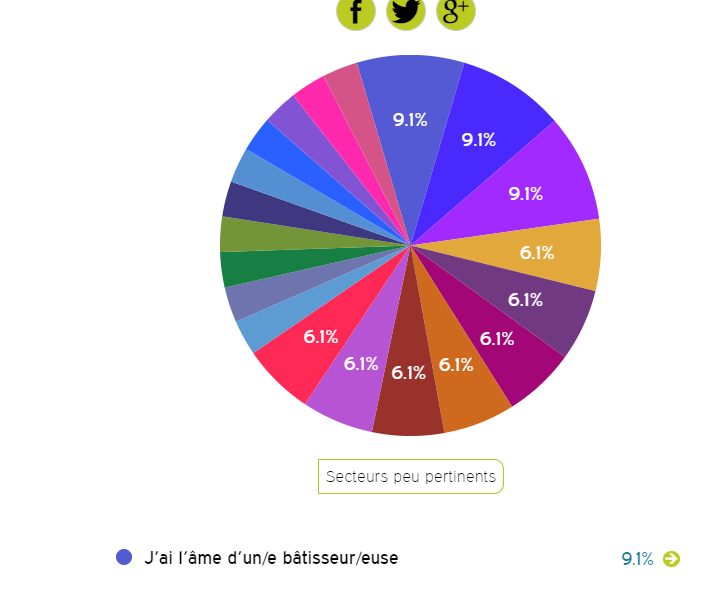 Sur onisep.fr, rubrique: Métiers, je lis les consignes, je réalise le quiz « quels métiers selon mes goûts » et je capture l’écran de mon résultat.
Exemple de graphique
Et
Suggestion de secteur professionnel
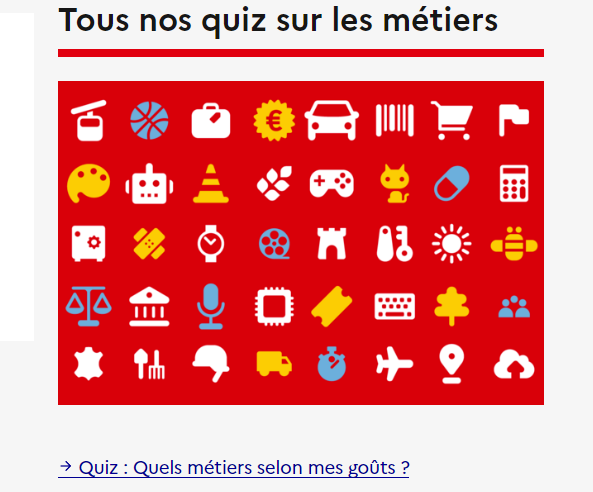 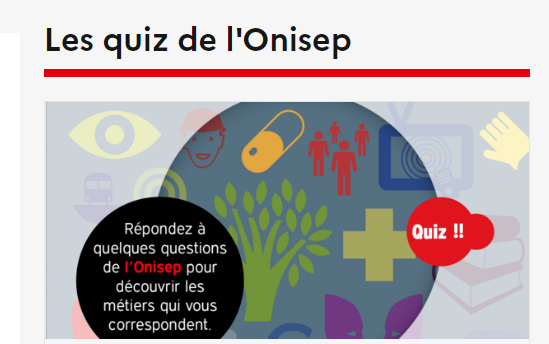 Fréquence de visite sur les sites: Je regarde une vidéo de métier par quinzaine sur les sites ressources proposés. Je complète trois cartes par diapo, à partir de la diapo 6 jusqu’à la diapo 10. Chaque diapo correspond à une période entre les petites vacances. Je dois avoir tout terminé en fin d’année.
Site choisi: 
Nom du métier: 
Lien de la vidéo: 


Secteur: 
Qualités ou compétences requises :
(recherche sur onisep.fr)





Difficultés, intérêt du métiers , conditions de travail, lieux d’exercices:






Salaire( s’il est présenté):
ATTENTION: 
Il ne s’agit pas de rechercher le métier qui vous plairez. 

Pour commencer on ne fait que aller voir des métiers différents pour découvrir le monde professionnel.

Evidemment on peut aller regarder des métiers qui pourraient nous intéresser mais il faut aussi aller voir ce qui existent par ailleurs!
Cartes
Originales
Pour comprendre: Un exemple sur Onisep et un exemple sur Onisep TV
Site choisi: Onisep
Nom du métier: Menuisier agenceur
Lien de la vidéo: https://www.onisep.fr/ressources/Univers-Metier/Metiers/agenceur-agenceuse-de-cuisines-et-salles-de-bains

Secteur: Bâtiment et travaux publics (btp), Filière bois

Qualités ou compétences requises :
(recherche sur onisep.fr, rubrique métier)
Organier, sens du relationnel et contact, créativité, technicité.

Difficultés, intérêt  du métiers , conditions de travail, lieux d’exercices: Pose sur les chantiers. Long trajet selon l’emplacement des chantiers. Bruit , poussières, poids, respect de dates. Créer des volumes à partir de rien.

Salaire ( s’il est présenté): : smic (1400) et évolution
Site choisi: Onisep Tv
Nom du métier: Directeur ressource humaines
Lien de la vidéo: https://oniseptv.onisep.fr/video/laurent-directeur-des-ressources-humaines

Secteur: dans toutes les grandes entreprises

Qualités ou compétences requises :
(recherche sur onisep.fr, rubrique métier)
Ecoute, intelligence émotionnelle, management

Difficultés, intérêt du métiers , conditions de travail, lieux d’exercices:
Au cœur des conflits sociaux.
 


Salaire( s’il est présenté): 2500 à 3900 en début de carrière
A vous de jouer!
Période 1
Semaine 36 à 42
Site choisi: 
Nom du métier: 
Lien de la vidéo: 


Secteur: 
Qualités ou compétences requises :
(recherche sur onisep.fr, rubrique métier)





Difficultés, intérêt du métiers , conditions de travail, lieux d’exercices:






Salaire( s’il est présenté):
Site choisi: 
Nom du métier: 
Lien de la vidéo: 


Secteur: 
Qualités ou compétences requises :
(recherche sur onisep.fr, rubrique métier)





Difficultés, intérêt du métiers , conditions de travail, lieux d’exercices:






Salaire( s’il est présenté):
Site choisi: 
Nom du métier: 
Lien de la vidéo: 


Secteur: 
Qualités ou compétences requises :
(recherche sur onisep.fr, rubrique métier)





Difficultés, intérêt du métiers , conditions de travail, lieux d’exercices:






Salaire( s’il est présenté):
Période 2
Semaine 45 à 51
Site choisi: 
Nom du métier: 
Lien de la vidéo: 


Secteur: 
Qualités ou compétences requises :
(recherche sur onisep.fr, rubrique métier)





Difficultés, intérêt du métiers , conditions de travail, lieux d’exercices:






Salaire( s’il est présenté):
Site choisi: 
Nom du métier: 
Lien de la vidéo: 


Secteur: 
Qualités ou compétences requises :
(recherche sur onisep.fr, rubrique métier)





Difficultés, intérêt du métiers , conditions de travail, lieux d’exercices:






Salaire( s’il est présenté):
Site choisi: 
Nom du métier: 
Lien de la vidéo: 


Secteur: 
Qualités ou compétences requises :
(recherche sur onisep.fr, rubrique métier)






Difficultés, intérêt du métiers , conditions de travail, lieux d’exercices:





Salaire( s’il est présenté):
Période 3
Année 2025: Semaine 02 à 08
Site choisi: 
Nom du métier: 
Lien de la vidéo: 


Secteur: 
Qualités ou compétences requises :
(recherche sur onisep.fr, rubrique métier)





Difficultés, intérêt du métiers , conditions de travail, lieux d’exercices:






Salaire( s’il est présenté):
Site choisi: 
Nom du métier: 
Lien de la vidéo: 


Secteur: 
Qualités ou compétences requises :
(recherche sur onisep.fr, rubrique métier)





Difficultés, intérêt du métiers , conditions de travail, lieux d’exercices:






Salaire( s’il est présenté):
Site choisi: 
Nom du métier: 
Lien de la vidéo: 


Secteur: 
Qualités ou compétences requises :
(recherche sur onisep.fr, rubrique métier)






Difficultés, intérêt du métiers , conditions de travail, lieux d’exercices:





Salaire( s’il est présenté):
Période 4
Semaine 11 à 16
Site choisi: 
Nom du métier: 
Lien de la vidéo: 


Secteur: 
Qualités ou compétences requises :
(recherche sur onisep.fr, rubrique métier)





Difficultés, intérêt du métiers , conditions de travail, lieux d’exercices:






Salaire( s’il est présenté):
Site choisi: 
Nom du métier: 
Lien de la vidéo: 


Secteur: 
Qualités ou compétences requises :
(recherche sur onisep.fr, rubrique métier)





Difficultés, intérêt du métiers , conditions de travail, lieux d’exercices:






Salaire( s’il est présenté):
Site choisi: 
Nom du métier: 
Lien de la vidéo: 


Secteur: 
Qualités ou compétences requises :
(recherche sur onisep.fr, rubrique métier)






Difficultés, intérêt du métiers , conditions de travail, lieux d’exercices:





Salaire( s’il est présenté):
Période 5
Semaine 19 à 23
Site choisi: 
Nom du métier: 
Lien de la vidéo: 


Secteur: 
Qualités ou compétences requises :
(recherche sur onisep.fr, rubrique métier)





Difficultés, intérêt du métiers , conditions de travail, lieux d’exercices:






Salaire( s’il est présenté):
Site choisi: 
Nom du métier: 
Lien de la vidéo: 


Secteur: 
Qualités ou compétences requises :
(recherche sur onisep.fr, rubrique métier)





Difficultés, intérêt du métiers , conditions de travail, lieux d’exercices:






Salaire( s’il est présenté):
Site choisi: 
Nom du métier: 
Lien de la vidéo: 


Secteur: 
Qualités ou compétences requises :
(recherche sur onisep.fr, rubrique métier)






Difficultés, intérêt du métiers , conditions de travail, lieux d’exercices:





Salaire( s’il est présenté):